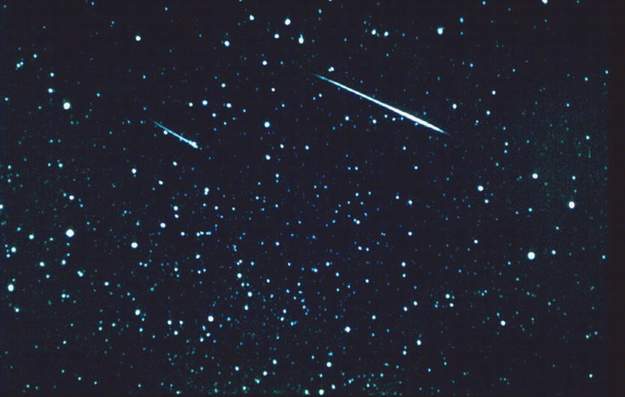 Многообразие звезд
Созвездия
Урок учителя географии ГБОУ школы 246
г. Санкт-Петербурга
Черновой Ольги Александровны
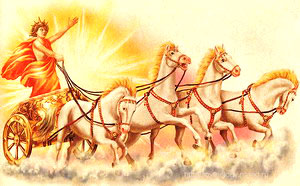 [Speaker Notes: Вот колесницу в море золотую 
Купает солнце. Сумрак надо мной.
Со звездами, и небом, и луной 
Тревожную и злую ночь я чую…		Ф. Петрарка]
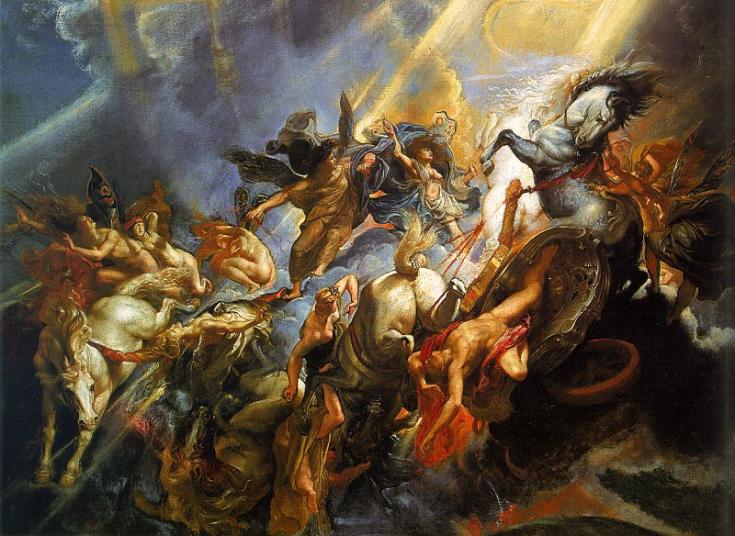 [Speaker Notes: П.П. Рубенс. Падение Фаэтона. 1605 г.]
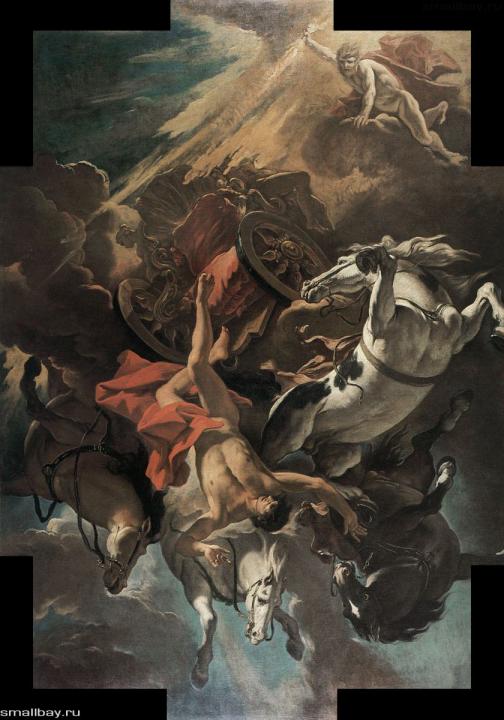 [Speaker Notes: С. Риччи. Падение Фаэтона.]
Определите, какие признаки относятся к Солнцу, а какие – к Земле.
1.Шарообразная форма.
Солнце. 
Земля.
2. Источник света и тепла.
Солнце.
3. Не излучает собственного света и тепла.
Земля.
4. Планета.
Земля.
5. Раскаленное небесное тело.
Солнце.
6. Находится в центре солнечной системы.
Солнце.
7. Вращается вокруг своей оси.
Солнце. 
Земля.
8. Движется вокруг центра Солнечной системы по своей орбите.
Земля.
9. Наблюдается смена времен года.
Земля.
10. Звезда.
Солнце.
11. Происходит смена дня и ночи.
Земля.
Планеты Солнечной системы.
1 января 1801 г. Итальянский астроном Джузеппе Пиацци в свой телескоп обнаружил новое небесное тело, которое выглядело как звезда. Оно и подобные  ему тела, открытые позже, получили название «звездоподобные». В настоящее время их обнаружено  более 5 тыс. обычно это небольшие, неправильной формы небесные тела диаметром от одного до нескольких десятков километров.
[Speaker Notes: Астероид Гаспра.]
В межпланетном пространстве движется огромное количество так называемой космической пыли. В большинстве случаев это остатки разрушившихся комет. Временами они врываются в атмосферу Земли и вспыхивают, проносясь по черному небу яркой светящейся черточкой: кажется, что падает звезда. Космические частицы раскаляются и сгорают.
[Speaker Notes: Метеор.]
Эти небесные тела получили название от греческого слова «волосатая». Это небесное тело считалось предвестником различных бед, таких как эпидемии, голод, войны. Ее главная часть – ядро состоит из льда, замерзших газов и твердых частичек, диаметром от 1 до 10 километров.
[Speaker Notes: Комета Хейла-Боппа.]
Кроме комической пыли, в межпланетном пространстве движутся и более крупные тела, в основном это обломки астероидов, вошедшие в атмосферу Земли, они не успевают в ней сгореть. Их остатки падают на поверхность Земли. Их делят на три класс: каменные, железные, железокаменные.
[Speaker Notes: Каменный метеорит ALH 81005, прилетевший с Луны. Найден в Антарктиде. Размер около 3 см.]
Этот объект в 400 раз больше диаметра Луны, в 109 раз больше диаметра Земли.  Температура внутри достигает до 15 000 000 градусов по Цельсию.
[Speaker Notes: Солнце.]
Прочитайте тему урока, записанную с помощью значков.
Созвездия.
Группы звезд расположенные в определенном порядке.
Большая и Малая Медведица
Компас
Полярная Звезда
Нереиды
Кассиопея
Посейдон напустил на Эфиопию страшное чудовище, пожирающее людей.
[Speaker Notes: Гюстав Доре «Андромеда прикованная к скале».]
Андромеду спас герой Персей, прилетевший на крылатом коне Пегасе.
[Speaker Notes: П.П. Рубенс «Персей и Андромеда»., 1621 г.]
Созвездия Цефея, Кассиопеи, Андромеды и Персея.